Summertown & St Margaret’s AGM – Wednesday 10 November 2021 at 7pm
 
AGENDA
	
	Welcome from the Chair, Shamus Donald
	Review of 2020/21

	AGM business
	Approval of minutes from AGM 2020
	Treasurer’s Report – Henk van Es, Treasurer
	Election/Re-election of Steering Committee
	AOB 

	followed by:
Diamond Place
7.30pm – The Forum’s proposals for a Community Plan
7.45pm – Oxford University Development’s latest thinking from
ANNA STRONGMAN, CEO
8pm – Q&A
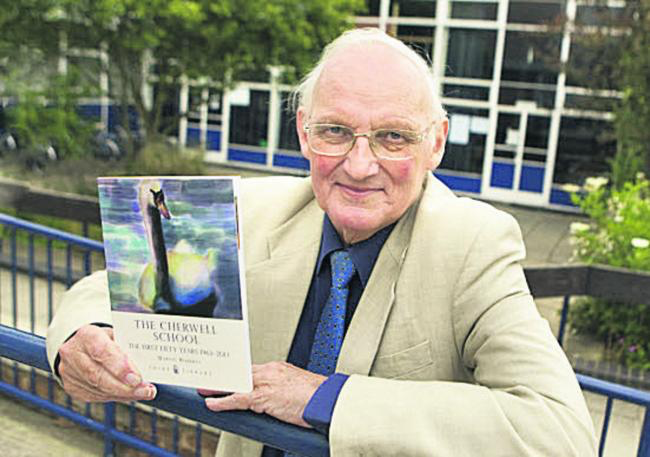 Steering Group Members
Shamus Donald – Chair			2016-2019, re-elected 2020-2022
Bob Colenutt					2015-2018, re-elected 2018-2021
Henk van Es – Treasurer			2016-2019, re-elected 2020-2022
Deborah Bryceson				2020-2022
David Nimmo Smith			2020-2022
Natasha Robinson – Secretary	2020-2022
Geoffrey Randell				2020-2022
 
 
Ex-officio:
Councillor Laurence Fouweather [City Council]
Councillor Andrew Gant [City & County Councils]
Councillor John Howson [County Council]
Councillor Tom Landell Mills [City Council]
Councillor Katherine Miles [City Council]
CommunityInfrastructureLevy
2020 
£42k awarded to seven applicants

2021
£25k awarded to seven applicants: 
Summertown cycle parking 
Marston Ferry allotments
Breastfeeding support
SMI flooring
Church welcome garden
Pollinator garden
Christmas lights

2022
£27k available at present
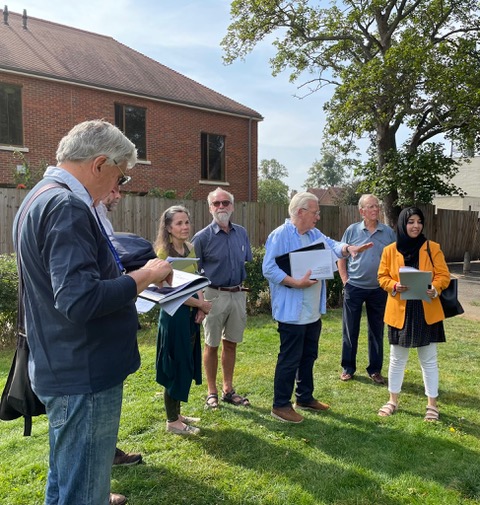 ALEXANDRA PARK
Tree planting
Better play surfaces
More seating
Pollinator garden
Sensory garden planned
Centenary in 2025
New Working Groups
DIAMOND PLACE
Led by Bob Colenutt
Community Plan drafted
Liaising with OUD & OCC

   TRANSPORT
Led by Deborah Bryceson
WR & BR Corridor Study
Initial parking survey for DP

+ PLANNING WORKING GROUP
Summertown & St Margaret’s AGM – Wednesday 10 November 2021 at 7pm
 
AGENDA
	
	Welcome from the Chair, Shamus Donald
	Review of 2020/21

	AGM business
	Approval of minutes from AGM 2020
	Treasurer’s Report – Henk van Es, Treasurer
	Election/Re-election of Steering Committee
	AOB 

	followed by:
Diamond Place
7.30pm – The Forum’s proposals for a Community Plan
7.45pm – Oxford University Development’s latest thinking from
ANNA STRONGMAN, CEO
8pm – Q&A
SuStM Financial Report

Opening Balance 1 November 2020        		£2,229.21
 
Income
Friends of the Forum           595.00
Oxford County Council        500.00
Cake Sale                            150.00
Total                                                                      1,245.00
 
Expenditure
Website                                654.99
Diamond Place                    306.16
Meetings                              103.00
Total                                                                       1,064.15
 
Closing Balance 30 October 2021           		£2,410.06
Summertown & St Margaret’s AGM – Wednesday 10 November 2021 at 7pm
 
AGENDA
	
	Welcome from the Chair, Shamus Donald
	Review of 2020/21

	AGM business
	Approval of minutes from AGM 2020
	Treasurer’s Report – Henk van Es, Treasurer
	Election/Re-election of Steering Committee
	AOB 

	followed by:
Diamond Place
7.30pm – The Forum’s proposals for a Community Plan
7.45pm – Oxford University Development’s latest thinking from
ANNA STRONGMAN, CEO
8pm – Q&A